District Continuous Improvement Planning
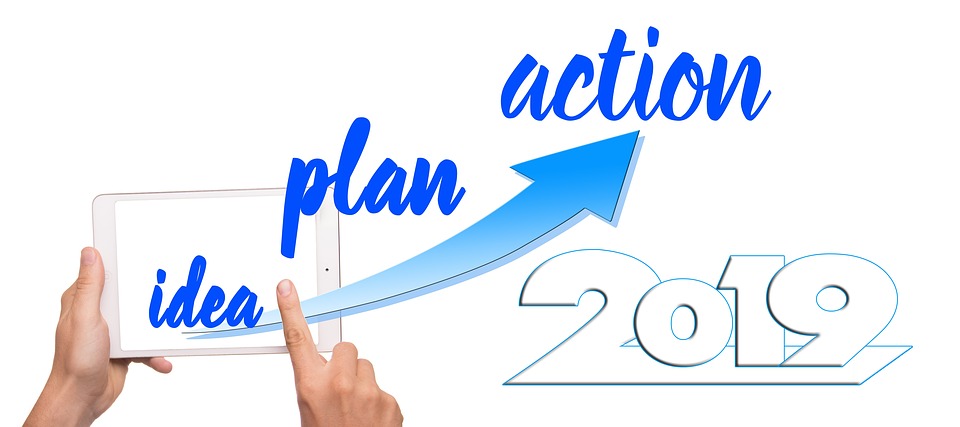 Objectives
Review and clarify the information shared in Executive Memo 005-2018-19

Illustrate what is required for all Oregon districts

Share resources and tools to support districts in this work
Executive Memo 005-2018-19Shifts in the overarching vision of continuous improvement
“In Oregon, we are collectively committed to deepening our practice in ways that foster equitable learning outcomes for the students we all serve.  As we study the best levers for system change and impact, the continuous improvement process provides a powerful mechanism for promoting shifts in educator behaviors that will lead to improved learning for students.  In addition, it is a process that allows us to engage in collaboration, data analysis, professional learning and reflection –  all attributes of high functioning learning organizations.”
ODE Commitments
Authentic needs assessment process as a collaborative team

Elevation of key priorities that are written as goals, strategies and actions in the continuous improvement plan (or strategic plan)

Long and short terms measures pre-planned in order for the district team to self-monitor implementation

Value-add to districts 

Submission to ODE as a by-product of the process
Nuts & BoltsWhat ALL Oregon Districts must do
Create a Continuous Improvement Plan that includes 5 Key Elements:
Vision
Mission
Goals/Strategies (grounded in evidence)
Implementation Plan (action steps), including initiative alignment to support district goals 
Install systems to review and monitor implementation of the plan
Nuts & Bolts  What ALL Oregon Districts must do
Submit Plan by November 1, 2019
Answer Supplemental Questions 
Use link provided in memo 
Make plan publicly available
Nuts & BoltsOptional ODE Continuous Improvement Tools & Resources
Oregon Comprehensive Needs Assessment Guidance Document

Oregon Integrated Systems Framework (ORIS) District Needs Assessment Tool (to measure systems health)

District Plan Template

(Coming Soon!) Guidance on Installing Plan Review Routines

Information on Evidence Based Practices

Visit the ODE Continuous Improvement Webpage here
Resources, Supports and Tools
Communication Channels
ODE Continuous Improvement Web Page
Continuous Improvement Listserv
ode.cip@ode.state.or.us 

Community Gatherings
Malheur Summer Institute – July 22-24
Summer Assessment Institute – August 7-9
Resources, Supports and Tools
Regional Workshops
Clackamas ESD – September 17
Southern Oregon ESD – September 20
Douglas ESD – September 24
Lane ESD – September 24
High Desert ESD – September 25
Willamette ESD – September 26
Intermountain ESD – October 2
Multnomah ESD - TBD